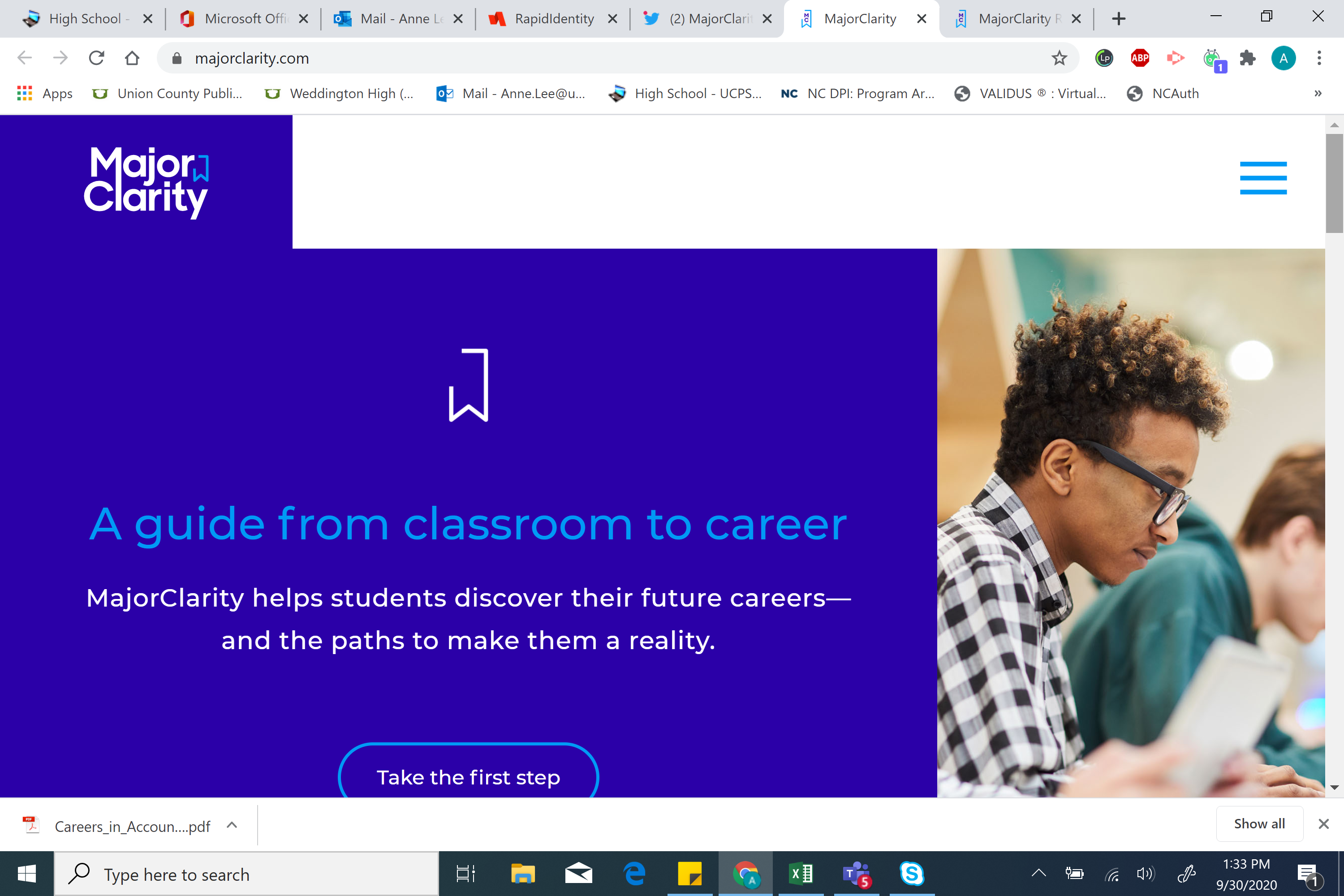 Major Clarity.com
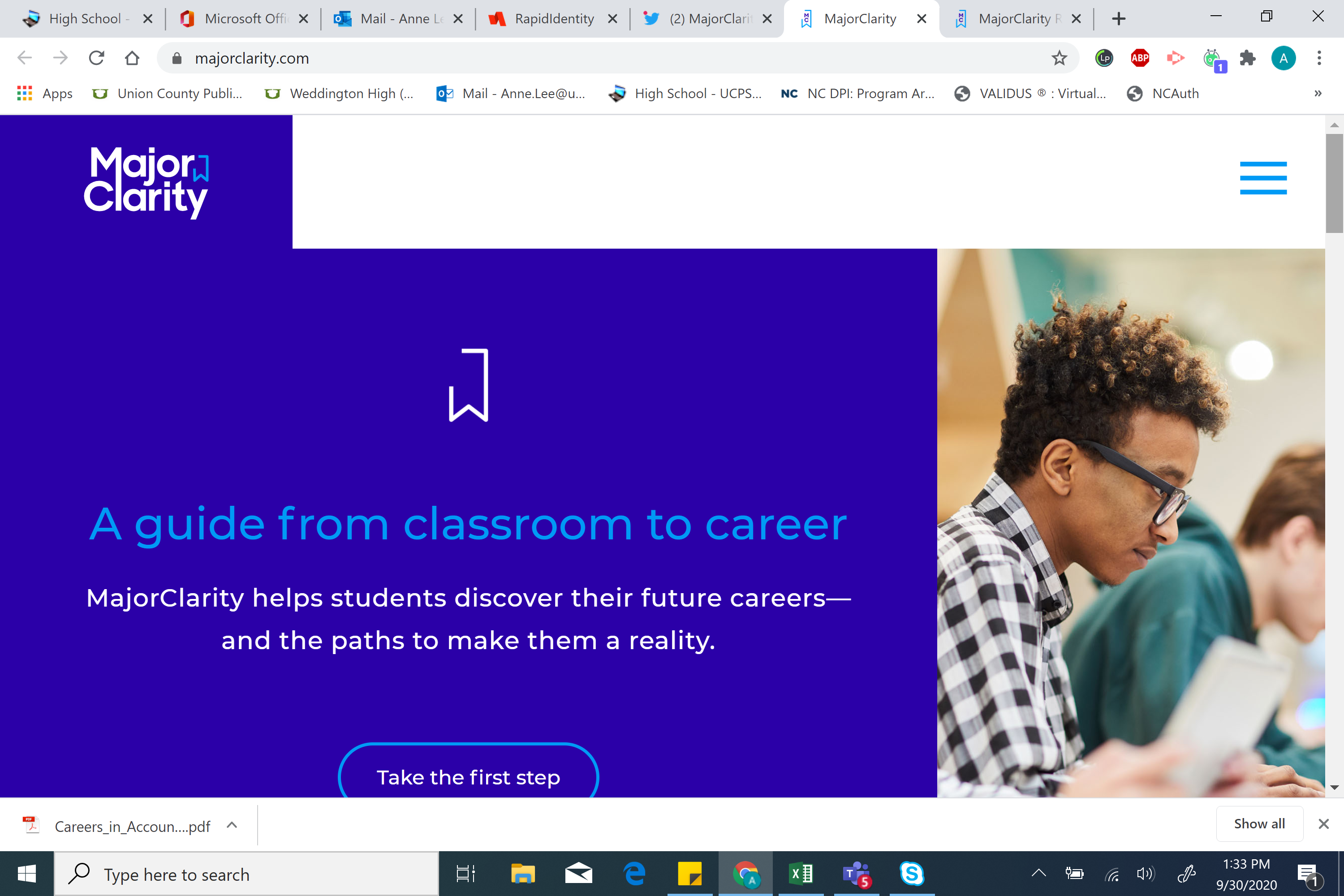 Major Clarity.com
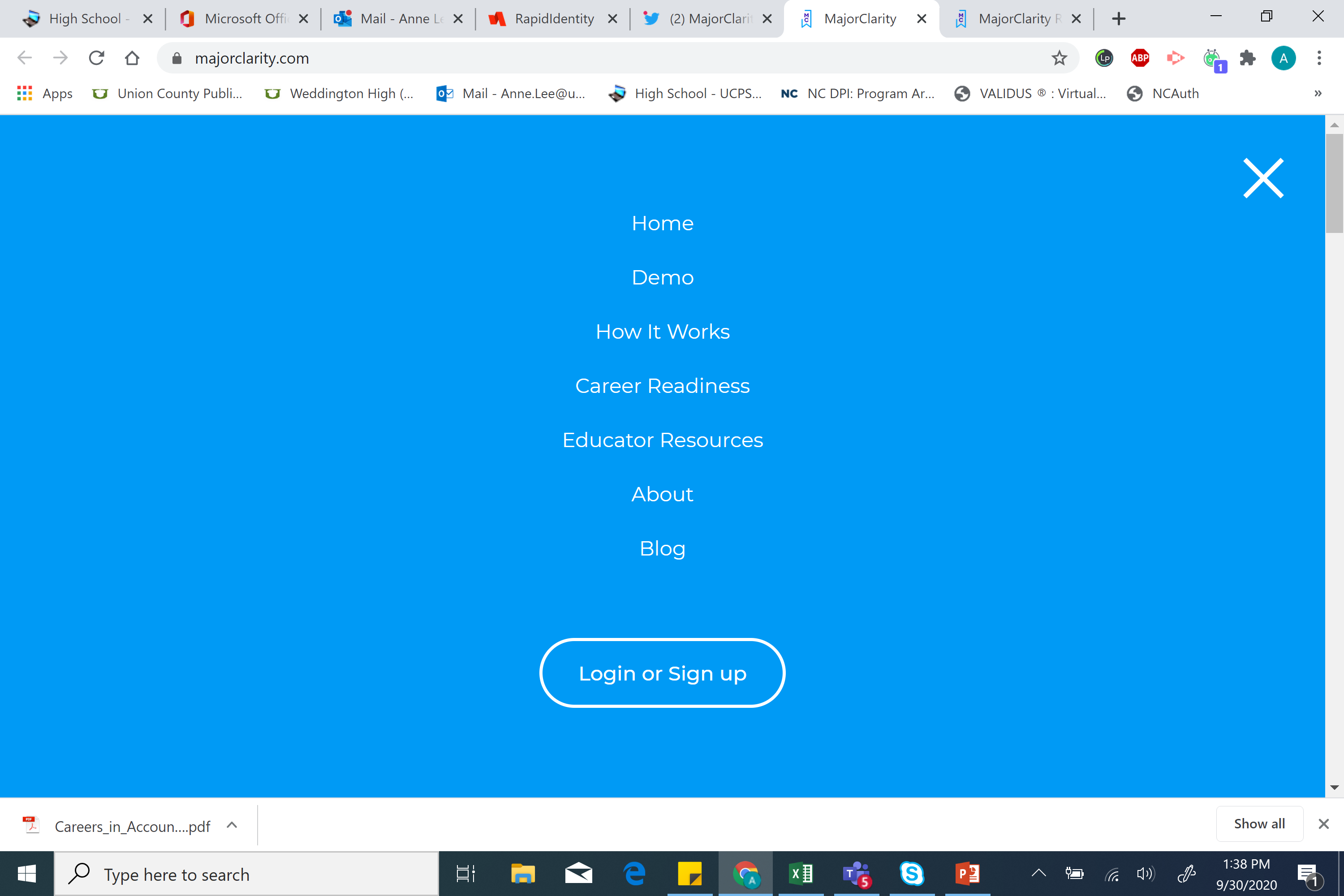 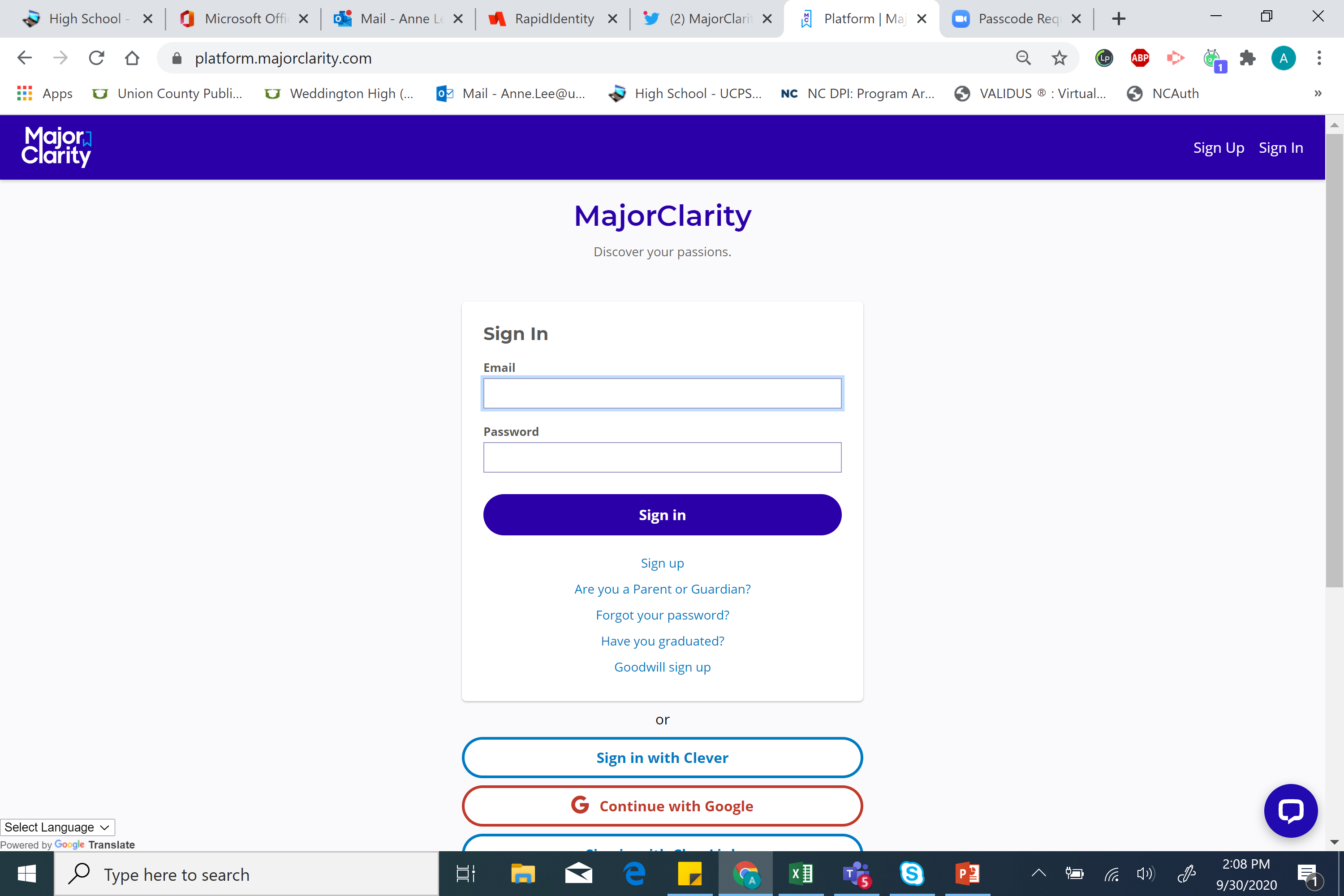 After signing in with Clever, you may come to a screen that asks you which school you attend
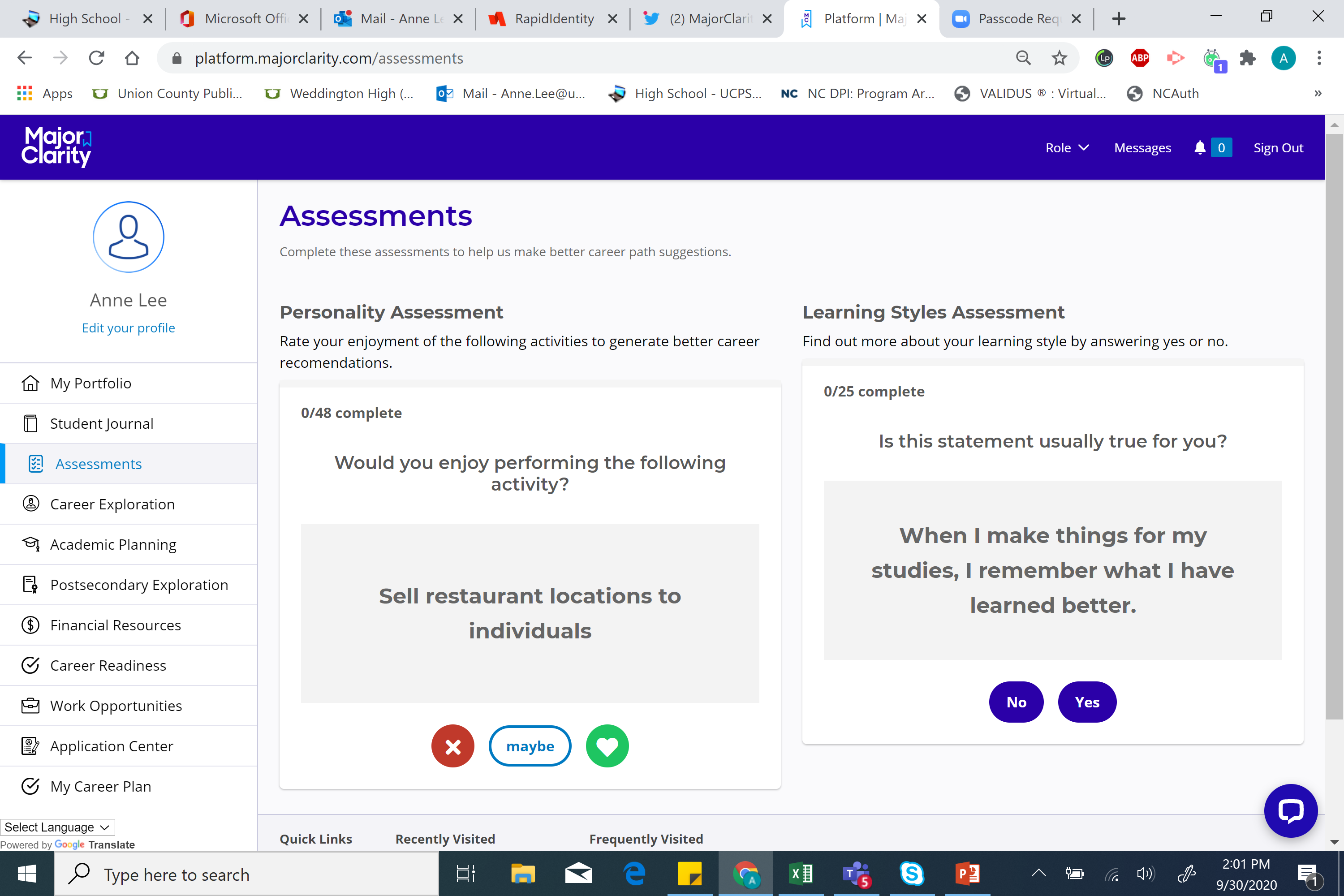 Click the icon which best reflects your opinion of each statement
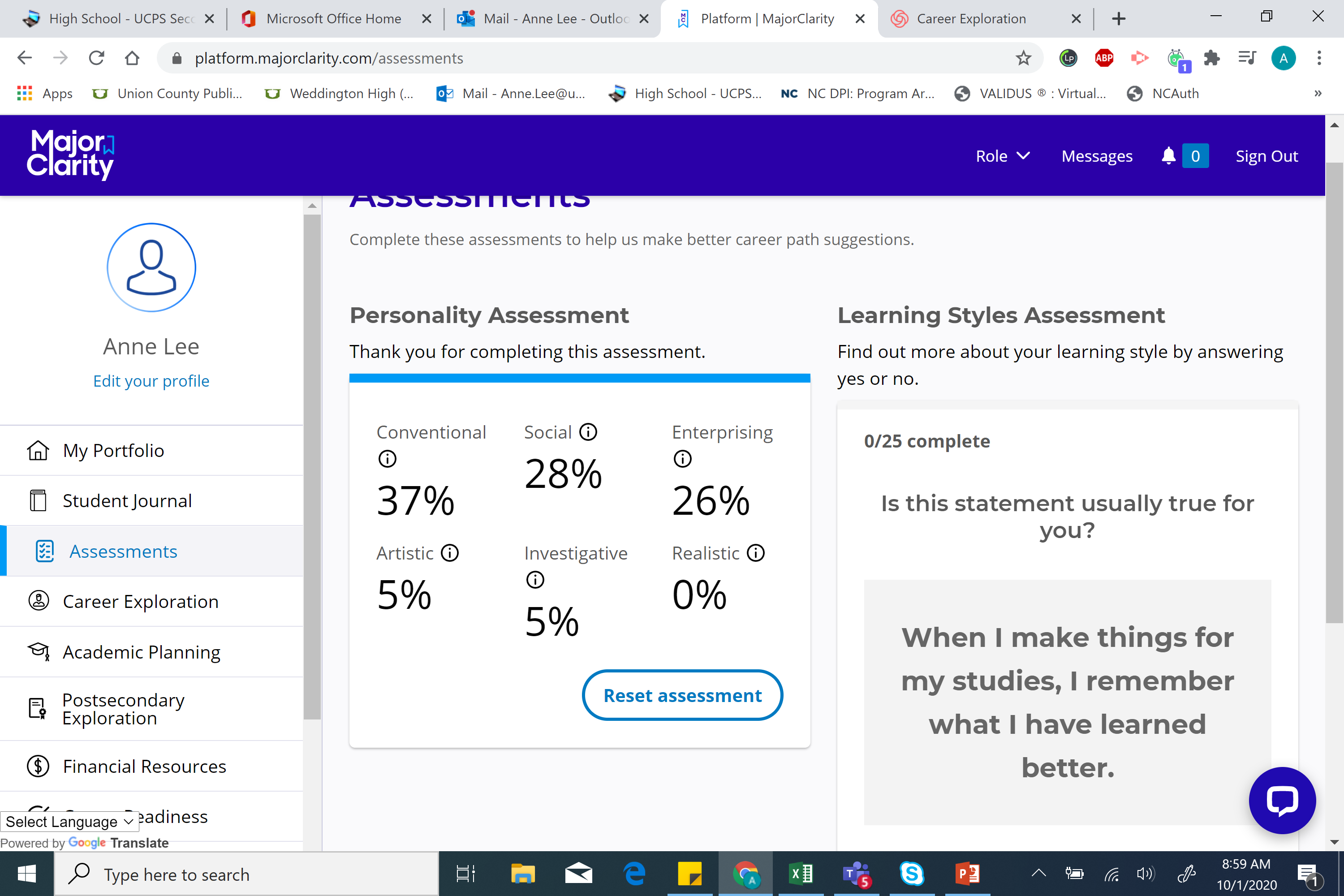 You can click on the icon beside each personality title to learn more.
OR
Watch the Holland Personality Types videos at https://tinyurl.com/y4k6yf7x
Take the personality assessment to help you make better career path decisions. Completing a self-assessment can help you choose a career or at least help you get an idea for which types of work best suit your personality.
Once you narrow it down to a group of potential career choices, you can more thoroughly research occupations before you make a decision about which to pursue.
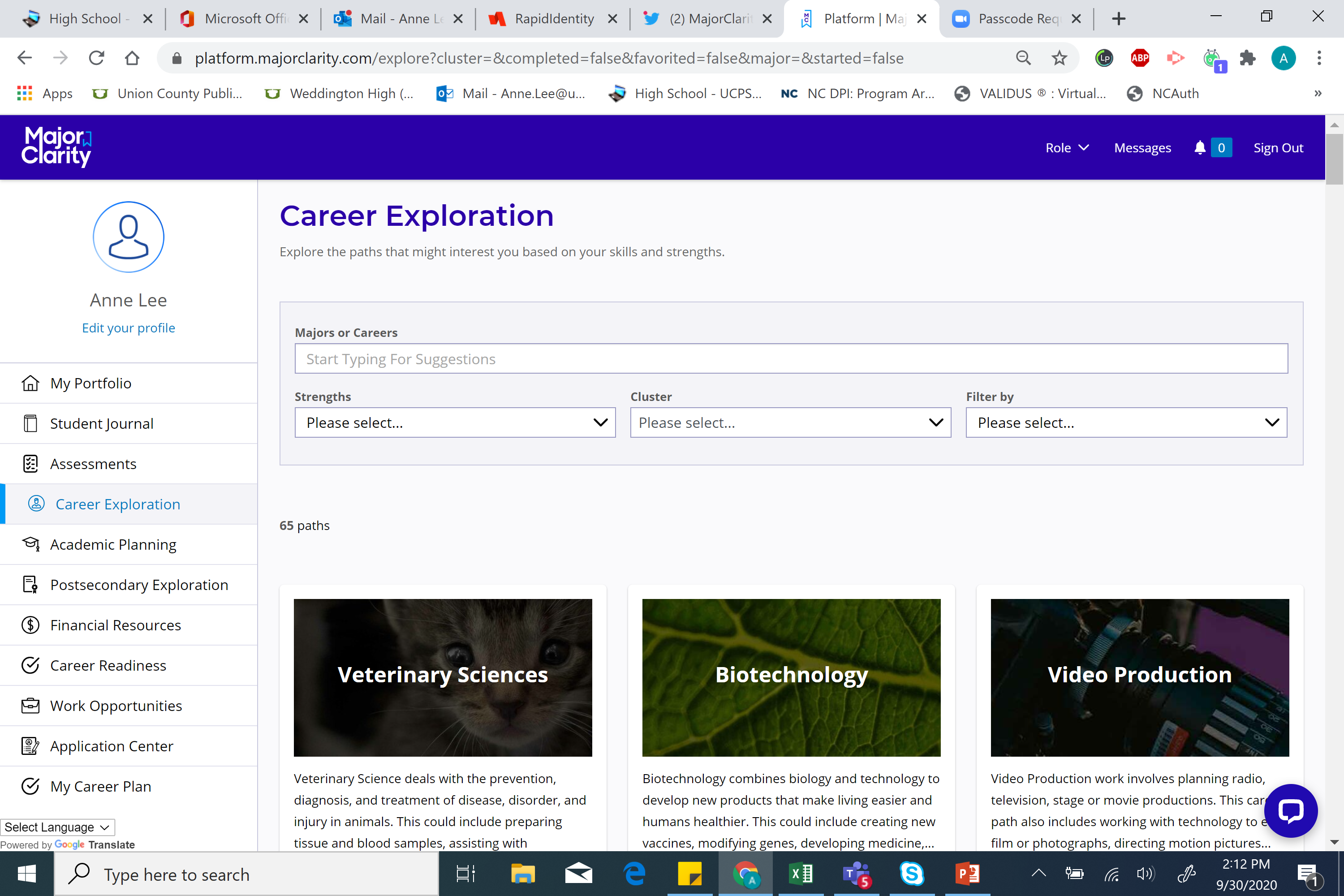 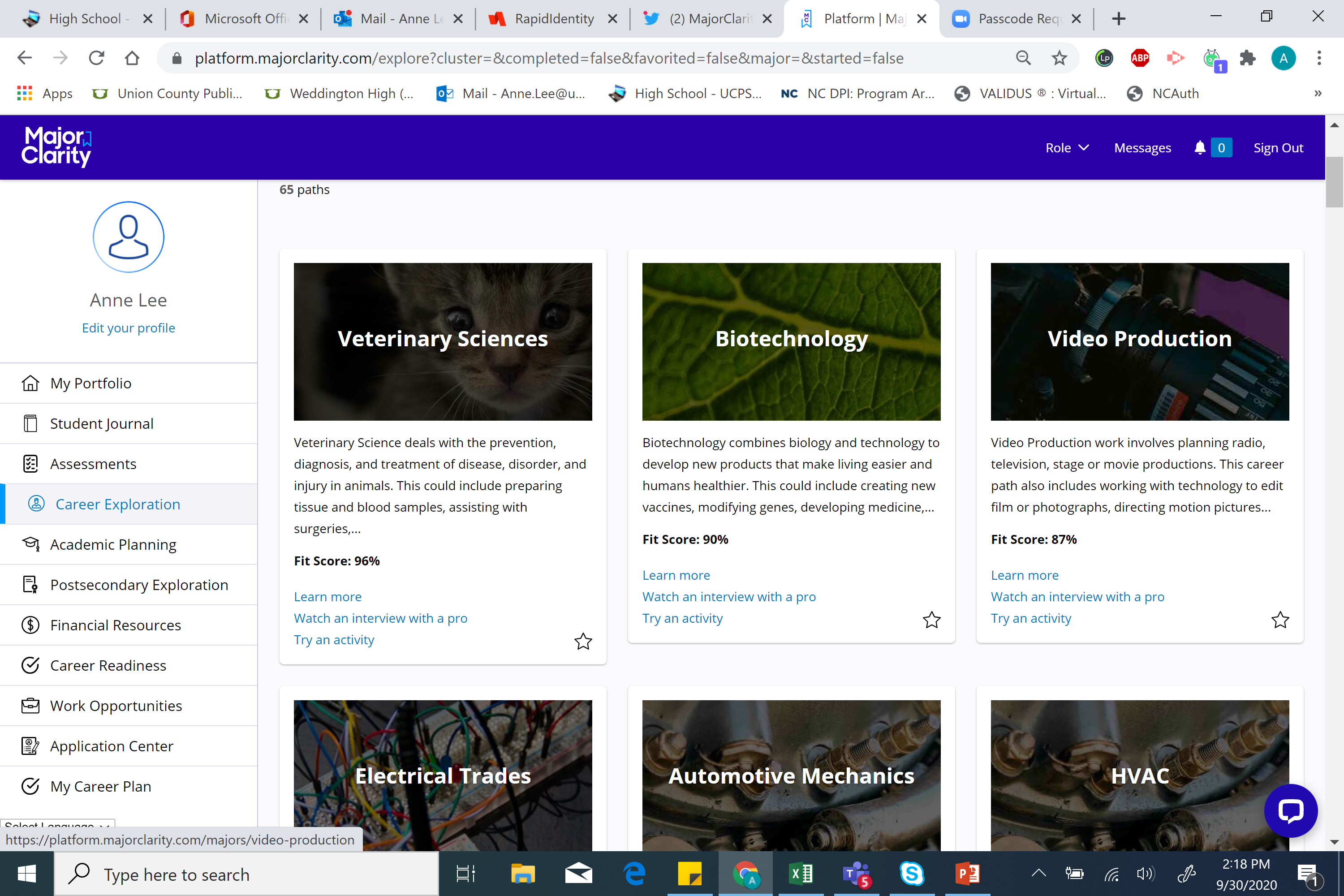 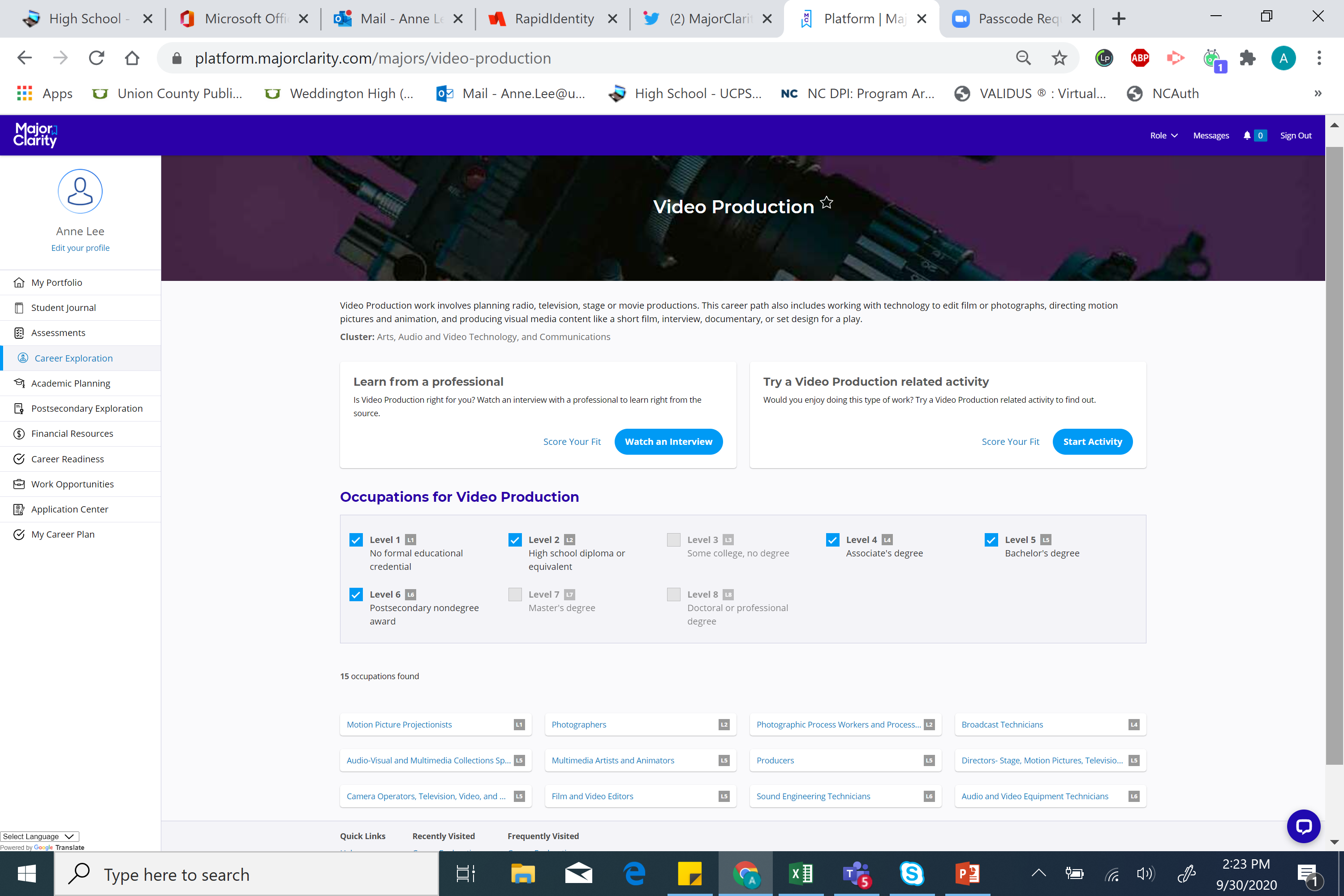 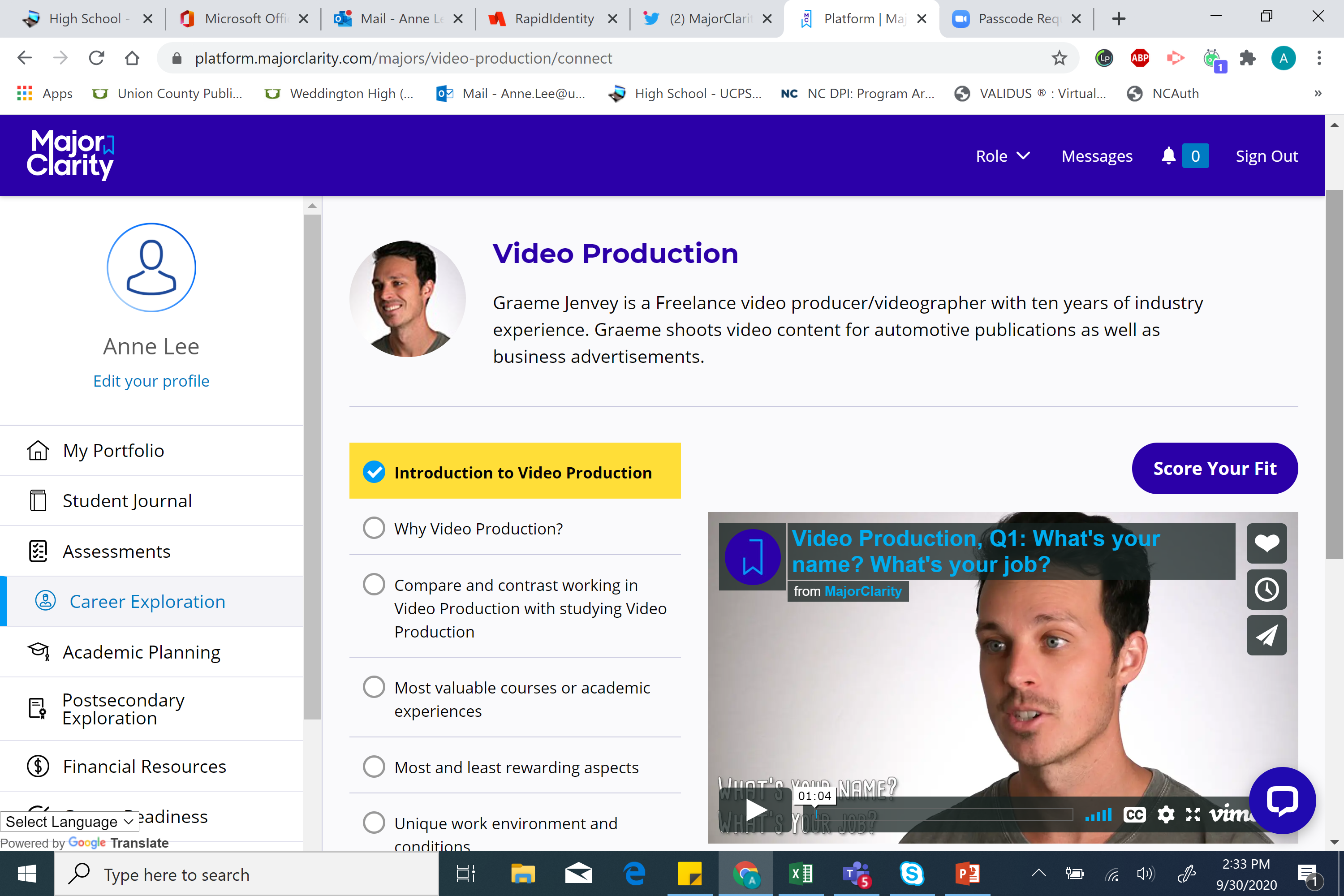 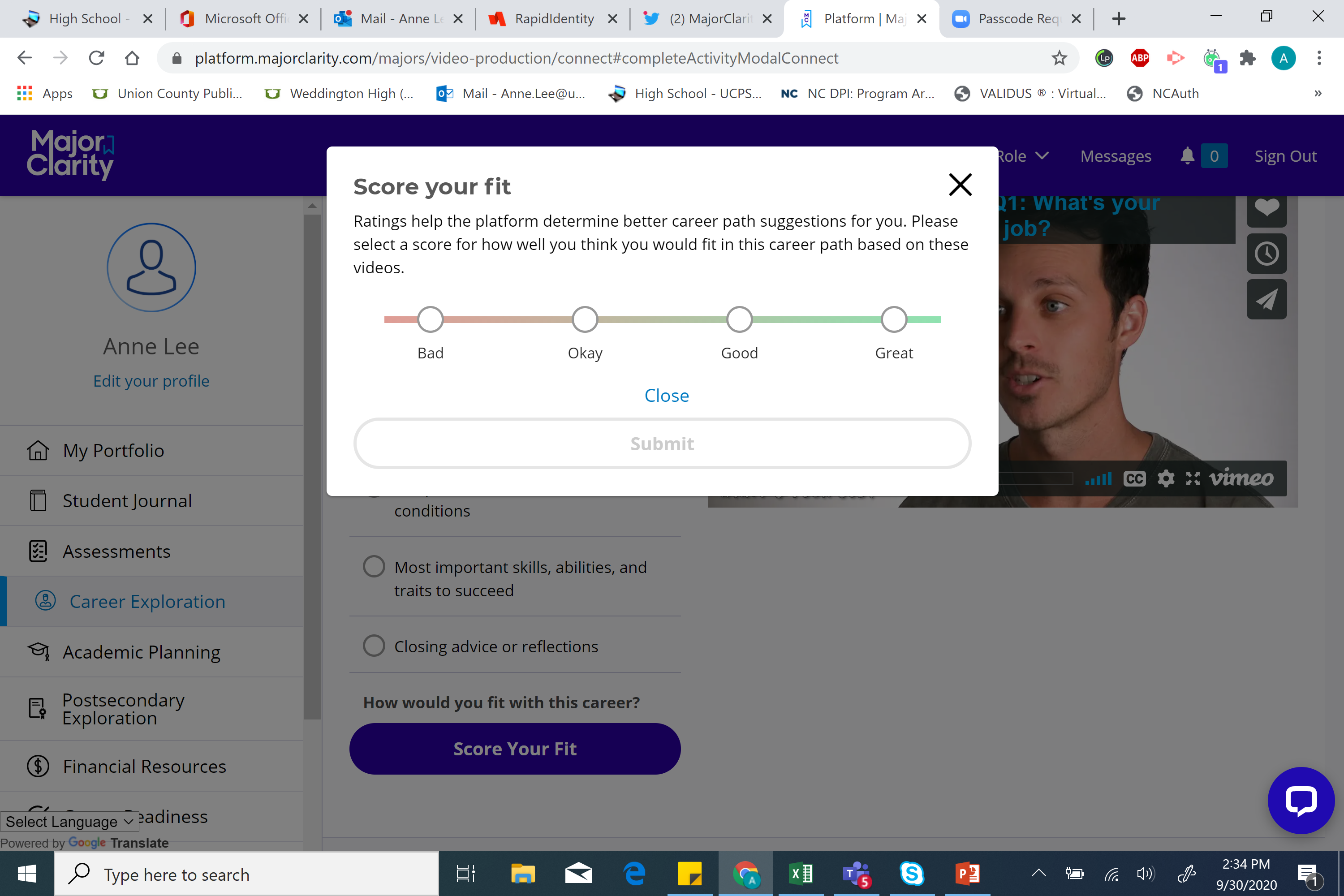 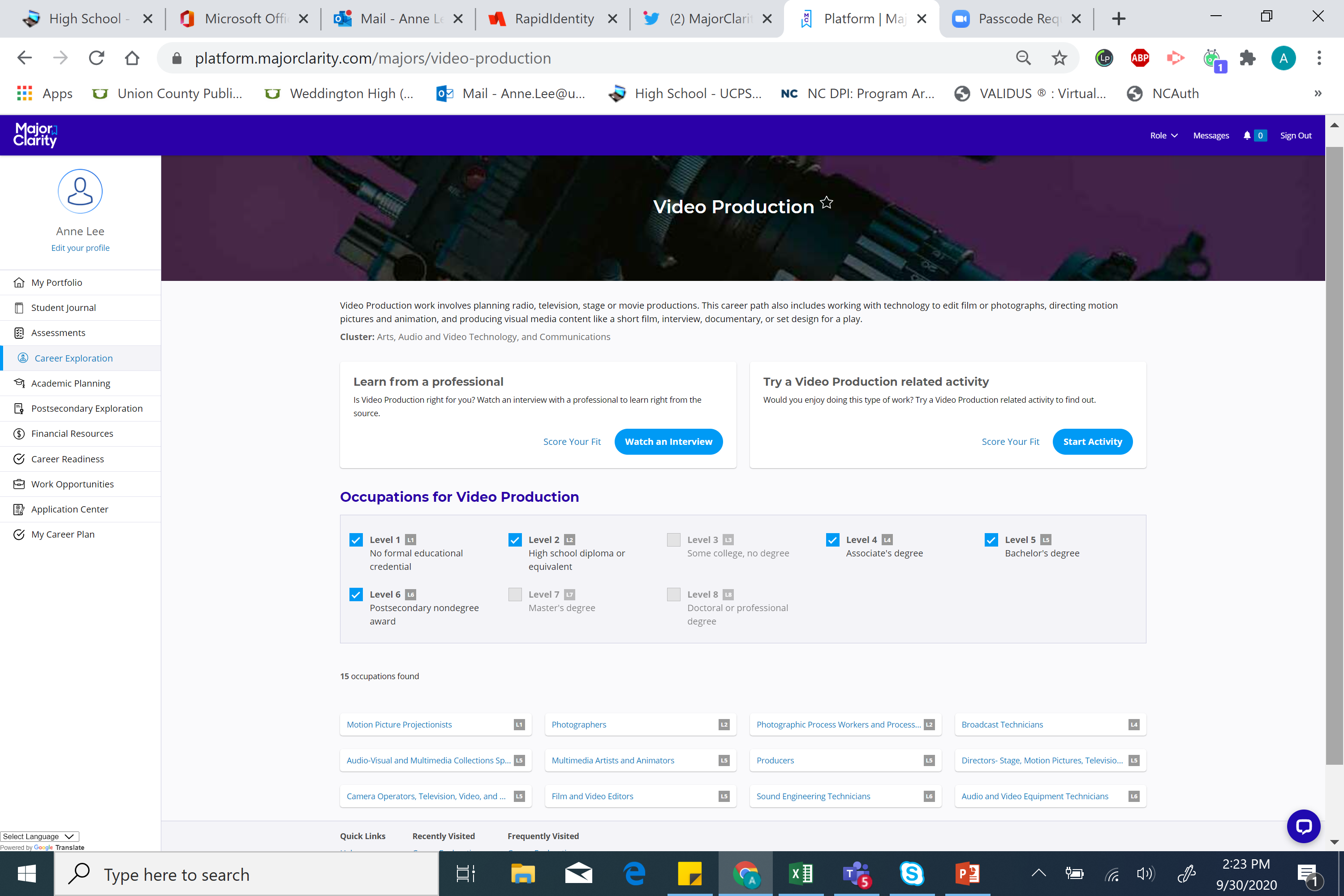 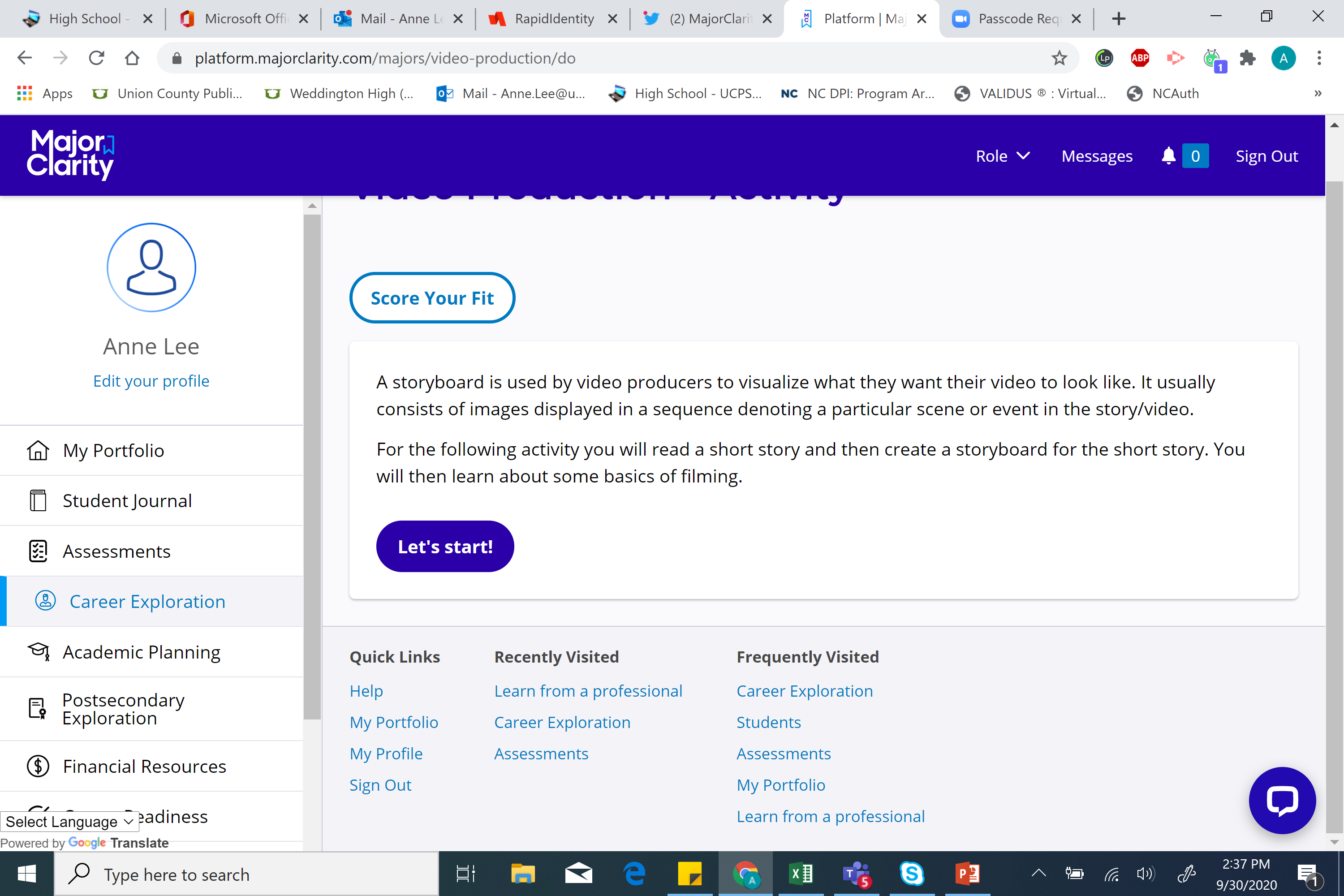 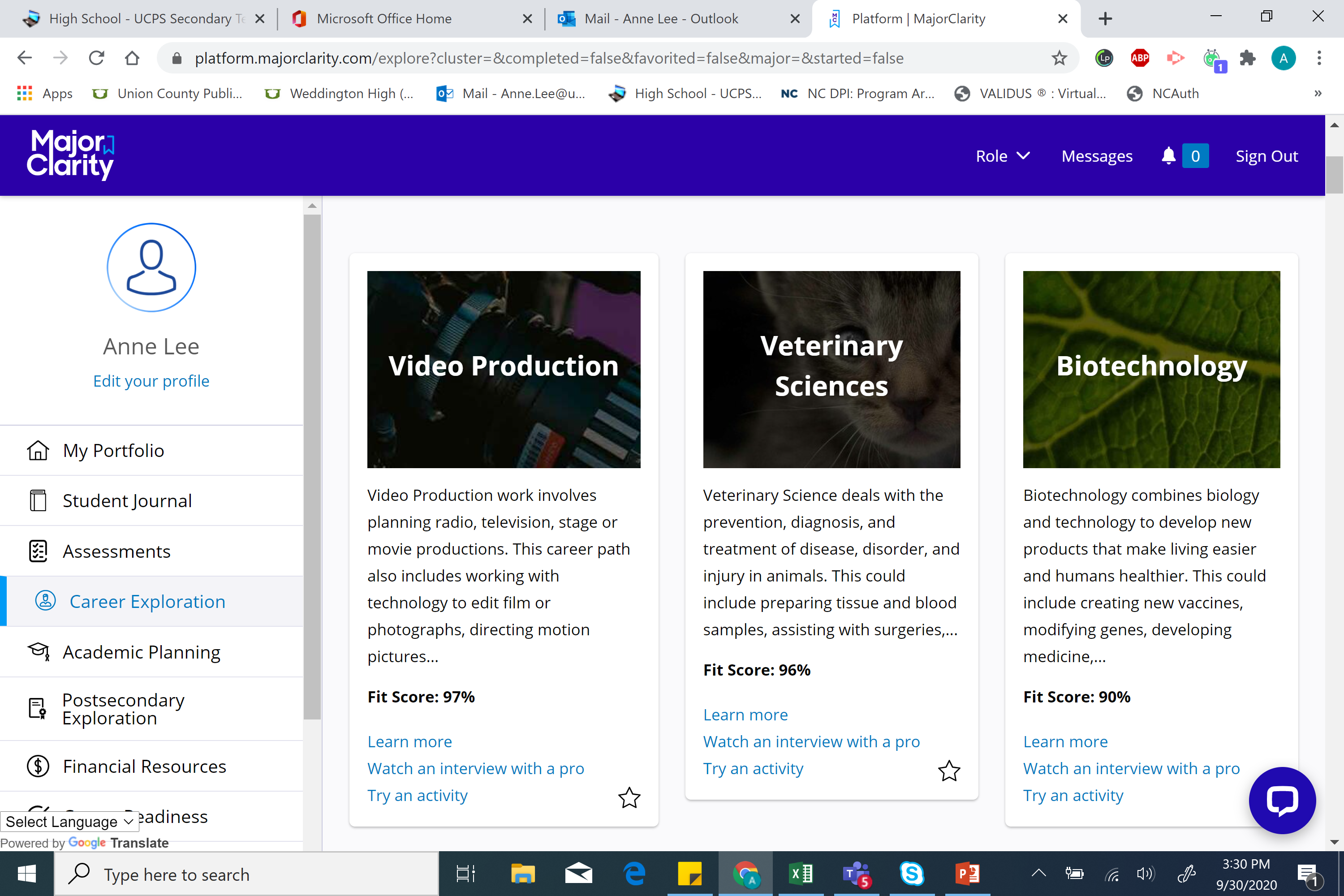 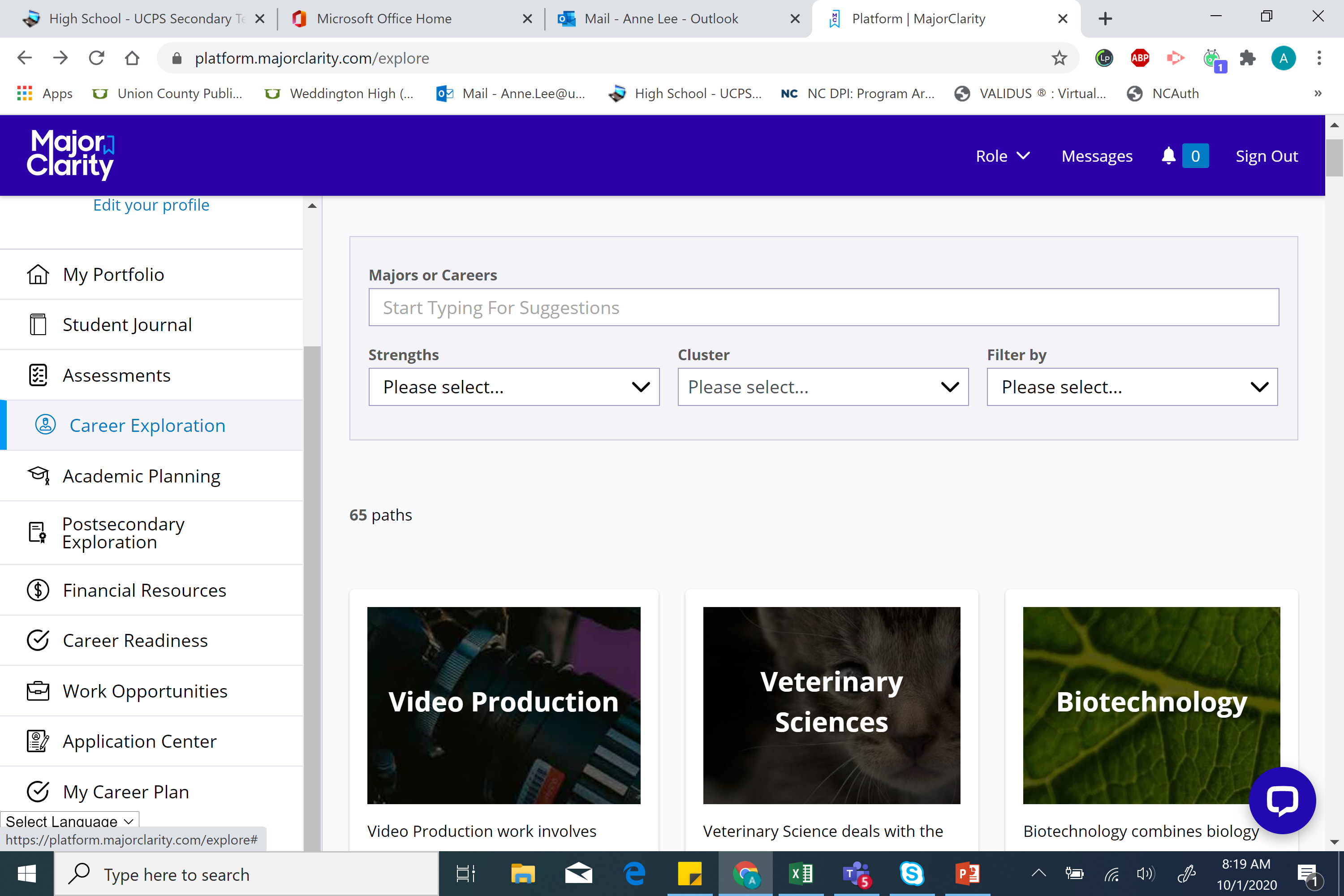 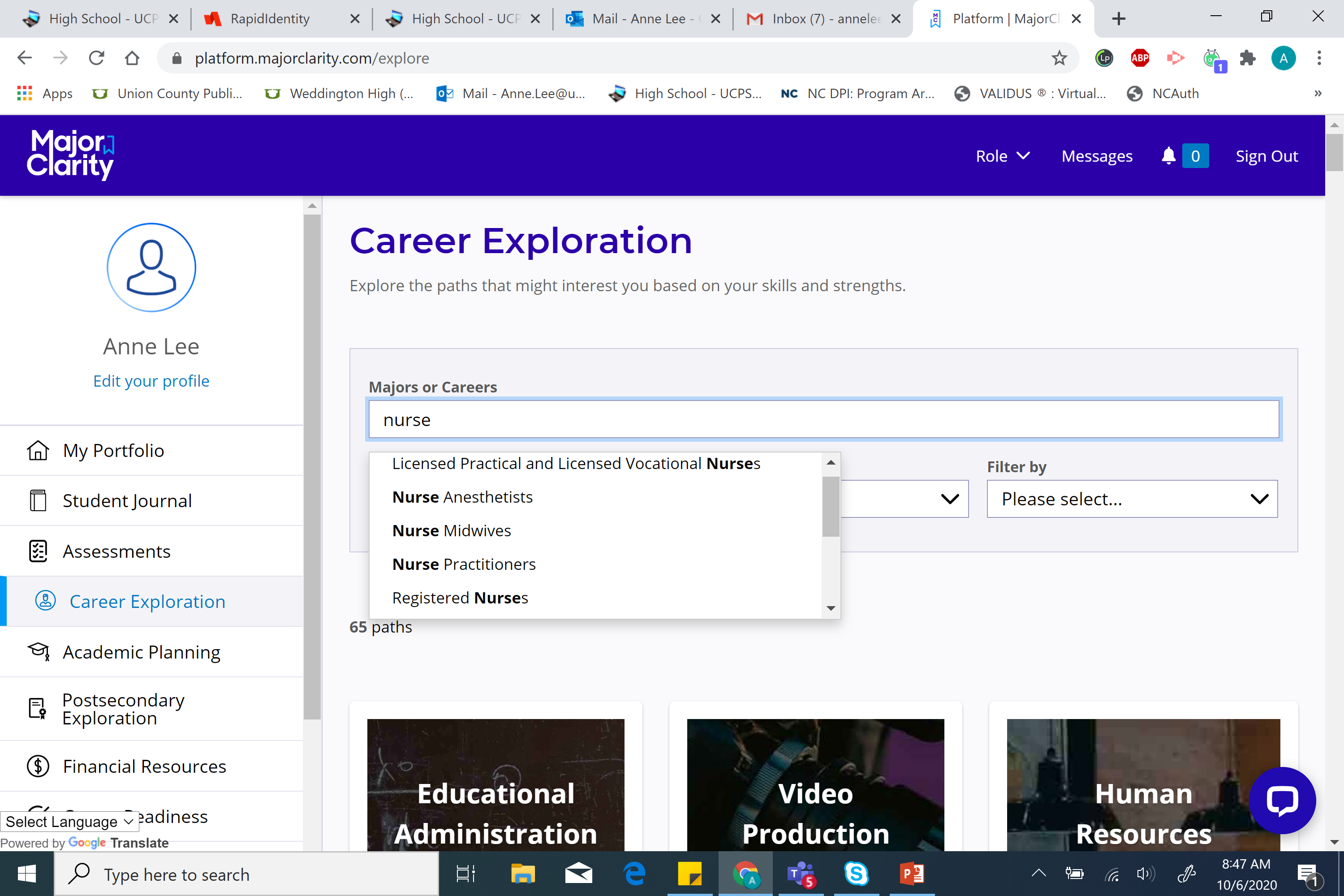 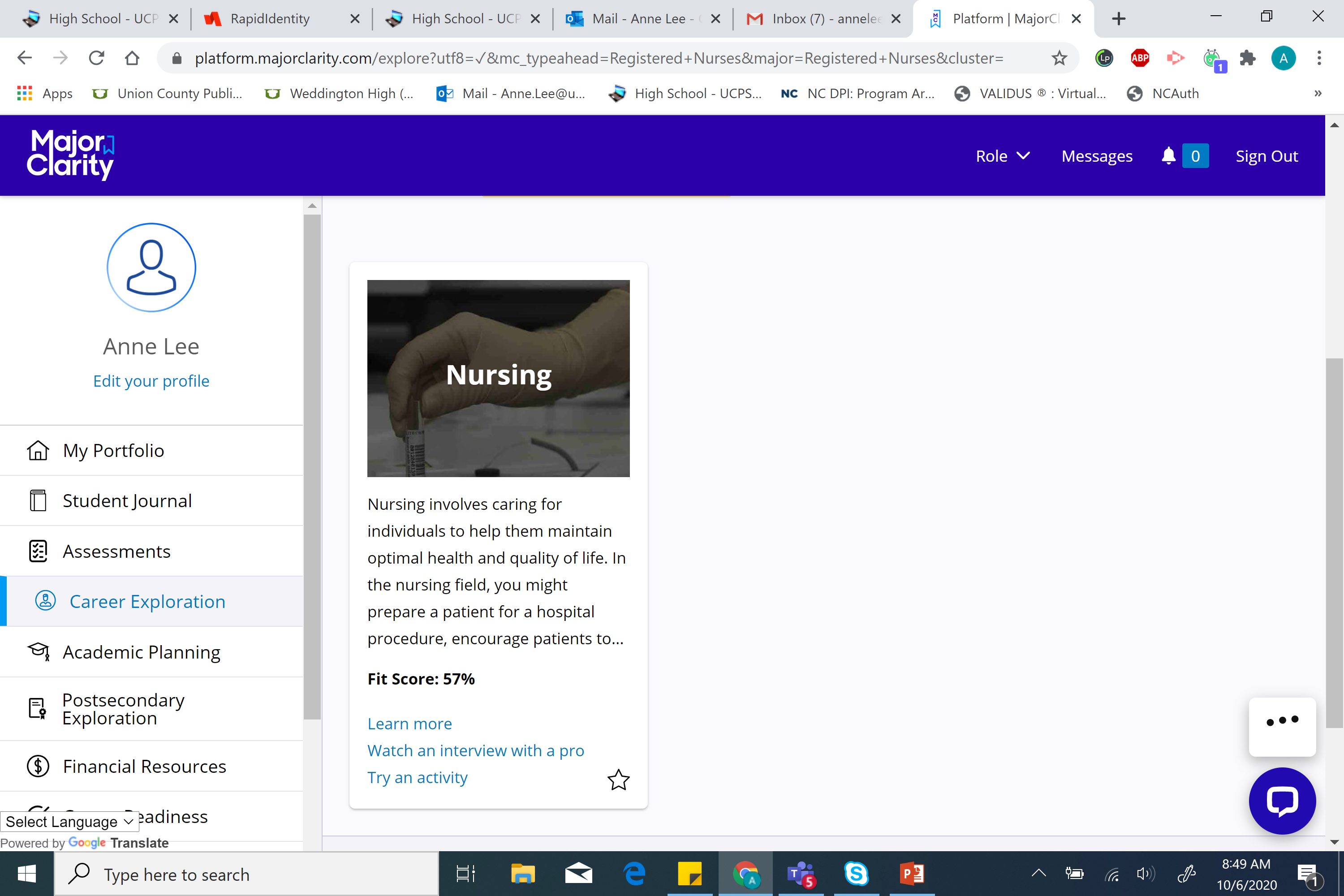 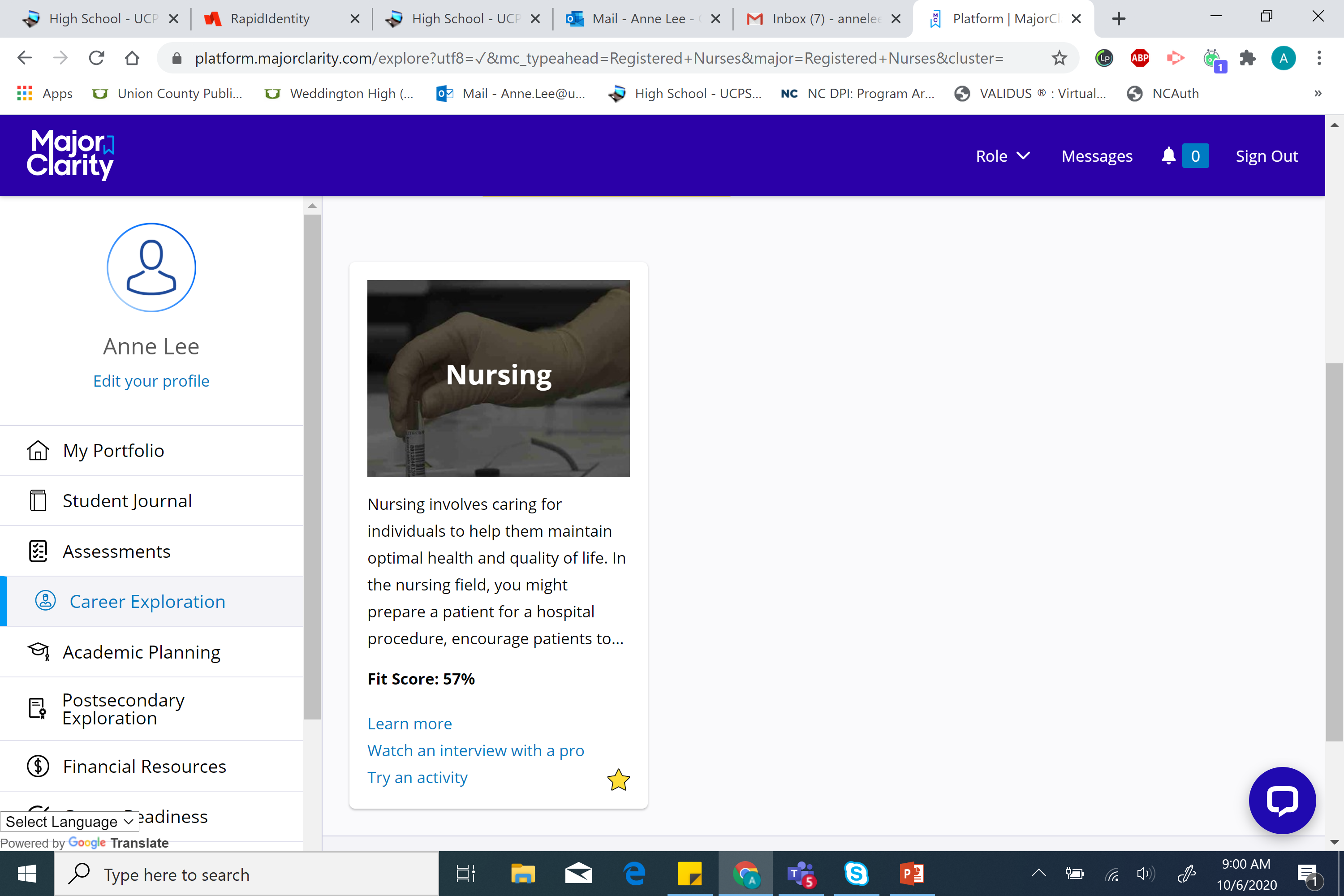